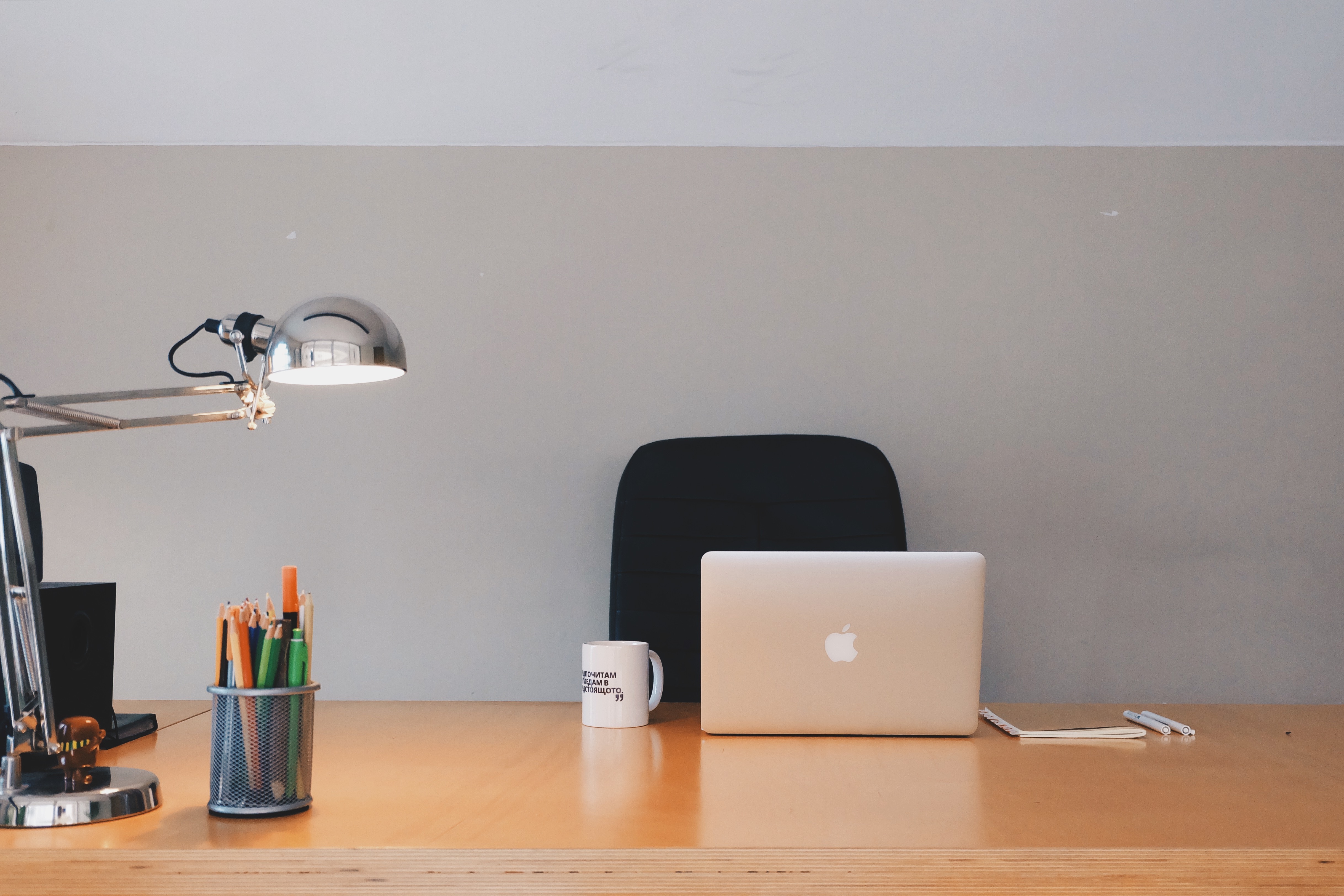 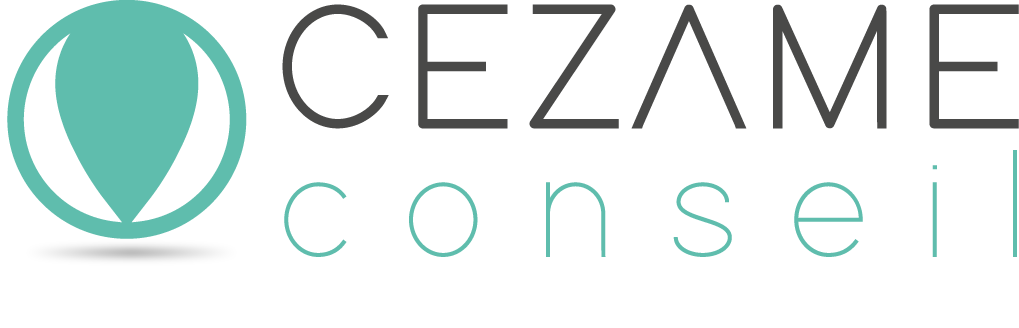 Marketeurs dans l’industrieComment créer vos buyer personas
Qu’est-ce qu’un Buyer Persona ?
Un buyer persona est une représentation fictive de votre client idéal. Il doit vous aider à mieux comprendre vos clients et prospects potentiels, et ainsi à mieux adapter vos contenus à leurs besoins, leurs comportements et à leurs problématiques.

L’identification d’un buyer persona est basée sur l’analyse de vos clients actuels, mais également sur des données  sociologiques et démographiques permettant de définir un profil réaliste du client type.

Vous pouvez définir plusieurs buyer persona, en fonction de votre entreprise et du marché sur lequel elle évolue.

A noter : il est recommandé, pour commencer, de se concentrer sur 2 ou 3 buyer persona maximum.
Qu’est-ce qu’un Buyer Persona négatif ?
Par opposition au buyer persona qui représente votre client idéal, un buyer persona négatif ou « excluent » serait une représentation de personnes que vous ne voulez absolument pas comme client.

Par exemple, cela pourrait concerner les professionnels trop matures pour votre produit, les étudiants qui viennent sur votre site pour recueillir des informations théoriques mais ne sont pas acheteurs…
Comment utiliser ses Buyer Personas ?
Dans un premier temps, les buyer personas vous permettent de personnaliser et de calibrer vos actions de marketing en fonction de vos différents prospects.
Par exemple, vous n’allez plus envoyer le même email à l’ensemble de votre base de données contacts. Vous aller la segmenter selon les buyer personas que vous aurez identifier et vous pourrez ainsi adapter le message de votre email en fonction de ce que vous savez de ces différents buyer personas.

Si vous avez créé des buyer personas « négatif », cela vous permet d’exclure ces profils de votre base de données et ainsi de diminuer votre coût par lead généré et votre coût par client transformé, augmentant ainsi votre taux de rentabilité.

Enfin, il est également recommandé de segmenter vos buyer personas en fonction de leur maturité dans le cycle d’achat (sensibilisation, considération, décision) afin d’adapter et de cibler encore plus vos contenus pour augmenter leur performance de conversion.
Comment créer ses Buyer Personas ? 1/3
Pour créer vos buyer personas, vous allez vous mener des recherches auprès de vos clients actuels, vos prospects identifiés ou encore vos partenaires. L’idée est de recueillir un maximum d’informations pour personnaliser votre buyer persona.

Vous pouvez recueillir ces informations à l’aide de questionnaires, d’enquêtes et en menant des interviews.

Voici quelques méthodes pratiques pour obtenir les informations qui vont étayer les profils de vos buyer personas : 

Interroger les clients en personnes ou par téléphone pour découvrir ce qu’ils aiment chez votre produit,

Rechercher dans votre base de données de contacts pour trouver des informations sur la façon dont vos prospects ou clients trouvent et consultent vos contenus,
Comment créer ses Buyer Personas ? 2/3
Lorsque vous allez créer des formulaires sur votre site pour proposer vos contenus premiums, insérer des champs qui vont vous apporter des informations pertinentes sur vos prospects. Exemple : intégrer un champ sur la taille de l’entreprise dans laquelle travaillent le prospect, cela pourra constituer une information qui déterminera 2 buyer personas différents. Vous pouvez également recueillir des informations sur les réseaux sociaux que vos prospects utilisent en posant une questions sur ce sujet…

Echanger avec vos équipes commerciales afin qu’elles vous renseignent sur les leads avec lesquels elle sont le plus en contact. Elles pourront ainsi vous orienter vers les contacts à privilégier ou vous donner des informations communes à vos plus gros clients ou encore vous indiquer à quel niveau du cycle de vente se situent les prospects avec lesquels ils interagissent le plus.
Comment créer ses Buyer Personas ? 3/3
Pour les clients Hubspot : vous pouvez gérer vos buyer personas sur la plateforme, directement dans la section Contacts ou depuis votre tableau de bord
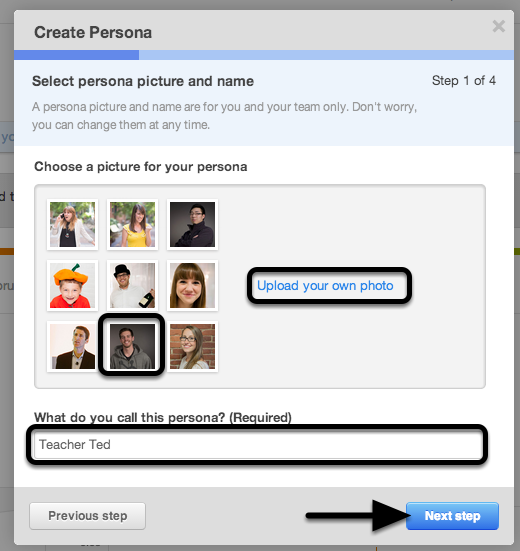 Pour tout le monde : vous pouvez utiliser les pages suivantes de ce template qui vous aideront à organiser et structurer vos buyer personas.
Pour avancer concrètement, nous vous proposons un exemple de buyer persona complet. 

Nous mettons ensuite à votre disposition des templates vides afin que vous les complétiez pour vos propres personas.
Etape 1 : QUI ?
1
2
3
4
Patrick Acheteur
Nom de votre persona
Responsable RH
Travaille dans le même société depuis 10 ans
Marié, 2 enfants (14 et 17 ans)
CONTEXTE
Homme
Age 45 – 50 ans
Revenu moyen annuel : 65 K€
Urbain, banlieue
INFORMATIONS DEMOGRAPHIQUES
Assez autoritaire au travail
A probablement une assistante qui filtre les appels 
Aime rencontrer ses partenaires / prestataires avant de signer un contrat
INFORMATIONS COMPORTEMENTALES
Etape 2 : QUOI ?
7
6
5
Patrick Acheteur
Nom de votre persona
Maintenir une équipe heureuse de collaborer ensemble et diminuer le turnover
Accompagner les services juridique et financier
OBJECTIFS
Réussir à tout faire avec une équipe réduite
Accompagner les changements de process au sein 
     de l’entreprise
CHALLENGE
Faciliter le travail du service RH en centralisant toutes les données concernant les employés dans un seul outil
Pouvoir interfacer cet outil avec ceux des services juridiques et financiers
CE QUE NOUS POUVONS FAIRE pour aider nos personas à atteindre leurs objectifs ?
Etape 3 : POURQUOI ?
9
8
Patrick Acheteur
Nom de votre persona
« Ca a été difficile de faire accepter le changement et les nouveaux outils aux équipes par le passé. »
« Je n’ai pas le temps de former tout le monde à un nouvel outil. »
« J’ai déjà tenté plusieurs intégrations d’outils qui se sont révélées catastrophiques. »
TEMOIGNAGES
Peur de perdre des données pendant la transition
Difficulté d’organiser la formation des équipes
OBJECTIONS
Etape 4 : COMMENT ?
10
11
Patrick Acheteur
Nom de votre persona
Logiciel de gestion RH intégré
MESSAGE MARKETING ou comment vous devez présenter votre solution à ce persona
DISCOURS COMMERCIAL ou  comment vous allez vendre votre solution à ce persona
Nous vous proposons une solution 100% intégrée avec vos outils existants avec une formation en e-learning pour que chaque employé puisse avancer à son rythme.
A vous maintenant !
Nous avons préparé les templates pour 3 personas, si vous souhaitez en créer plus, dupliquez simplement les slides.

Bon courage !
Etape 1 : QUI ?
[vous pouvez écrire ici]
Nom de votre persona
[vous pouvez écrire ici]
CONTEXTE
INFORMATIONS DEMOGRAPHIQUES
[vous pouvez écrire ici]
INFORMATIONS COMPORTEMENTALES
[vous pouvez écrire ici]
Etape 2 : QUOI ?
[vous pouvez écrire ici]
Nom de votre persona
[vous pouvez écrire ici]
OBJECTIFS
CHALLENGE
[vous pouvez écrire ici]
CE QUE NOUS POUVONS FAIRE pour aider nos personas à atteindre leurs objectifs ?
[vous pouvez écrire ici]
Etape 3 : POURQUOI ?
[vous pouvez écrire ici]
Nom de votre persona
[vous pouvez écrire ici]
TEMOIGNAGES
OBJECTIONS
[vous pouvez écrire ici]
Etape 4 : COMMENT ?
[vous pouvez écrire ici]
Nom de votre persona
MESSAGE MARKETING ou comment vous devez présenter votre solution à ce persona
[vous pouvez écrire ici]
DISCOURS COMMERCIAL ou  comment vous allez vendre votre solution à ce persona
[vous pouvez écrire ici]
Etape 1 : QUI ?
[vous pouvez écrire ici]
Nom de votre persona
[vous pouvez écrire ici]
CONTEXTE
INFORMATIONS DEMOGRAPHIQUES
[vous pouvez écrire ici]
INFORMATIONS COMPORTEMENTALES
[vous pouvez écrire ici]
Etape 2 : QUOI ?
[vous pouvez écrire ici]
Nom de votre persona
[vous pouvez écrire ici]
OBJECTIFS
CHALLENGE
[vous pouvez écrire ici]
CE QUE NOUS POUVONS FAIRE pour aider nos personas à atteindre leurs objectifs ?
[vous pouvez écrire ici]
Etape 3 : POURQUOI ?
[vous pouvez écrire ici]
Nom de votre persona
[vous pouvez écrire ici]
TEMOIGNAGES
OBJECTIONS
[vous pouvez écrire ici]
Etape 4 : COMMENT ?
[vous pouvez écrire ici]
Nom de votre persona
MESSAGE MARKETING ou comment vous devez présenter votre solution à ce persona
[vous pouvez écrire ici]
DISCOURS COMMERCIAL ou  comment vous allez vendre votre solution à ce persona
[vous pouvez écrire ici]
Etape 1 : QUI ?
[vous pouvez écrire ici]
Nom de votre persona
[vous pouvez écrire ici]
CONTEXTE
INFORMATIONS DEMOGRAPHIQUES
[vous pouvez écrire ici]
INFORMATIONS COMPORTEMENTALES
[vous pouvez écrire ici]
Etape 2 : QUOI ?
[vous pouvez écrire ici]
Nom de votre persona
[vous pouvez écrire ici]
OBJECTIFS
CHALLENGE
[vous pouvez écrire ici]
CE QUE NOUS POUVONS FAIRE pour aider nos personas à atteindre leurs objectifs ?
[vous pouvez écrire ici]
Etape 3 : POURQUOI ?
[vous pouvez écrire ici]
Nom de votre persona
[vous pouvez écrire ici]
TEMOIGNAGES
OBJECTIONS
[vous pouvez écrire ici]
Etape 4 : COMMENT ?
[vous pouvez écrire ici]
Nom de votre persona
MESSAGE MARKETING ou comment vous devez présenter votre solution à ce persona
[vous pouvez écrire ici]
DISCOURS COMMERCIAL ou  comment vous allez vendre votre solution à ce persona
[vous pouvez écrire ici]